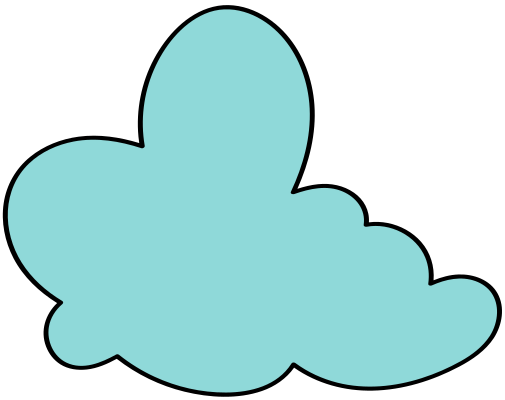 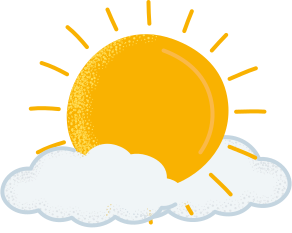 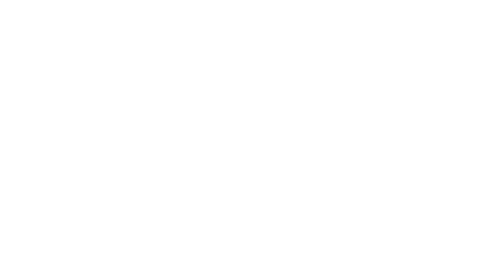 CHÀO MỪNG THẦY CÔ GIÁO VÀ CÁC EM ĐẾN VỚI BÀI HỌC!
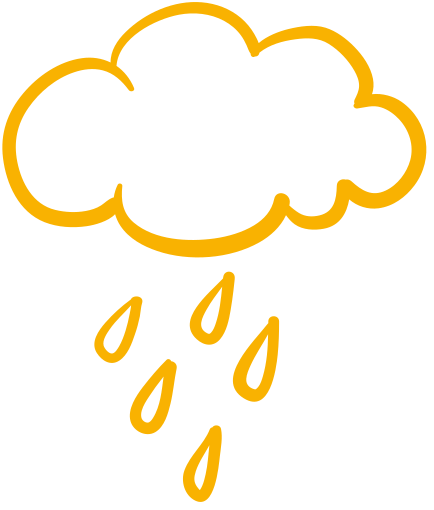 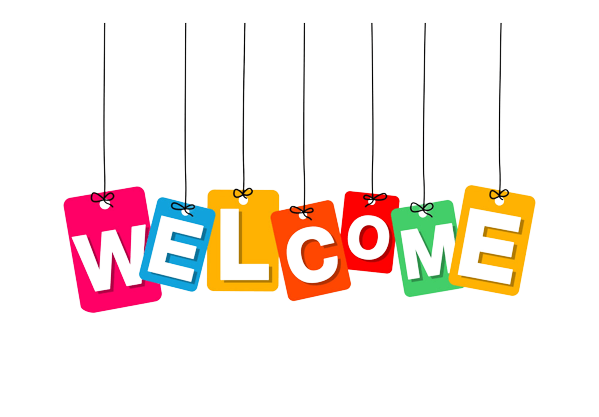 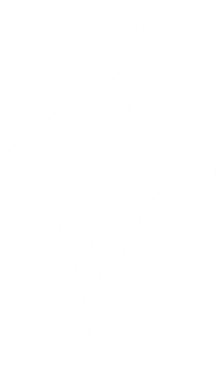 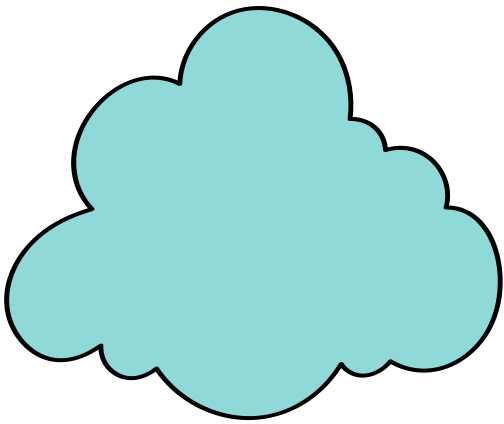 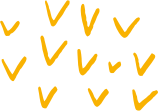 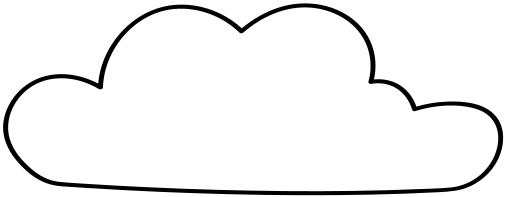 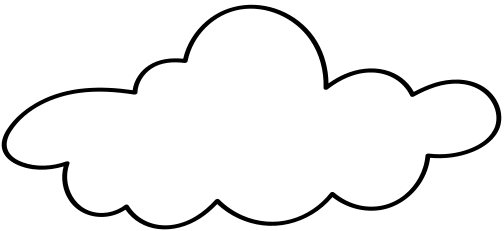 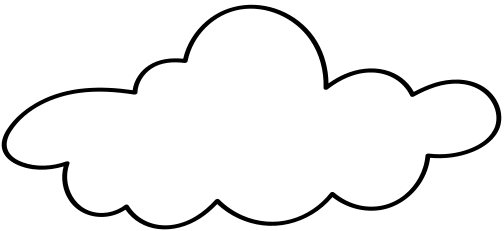 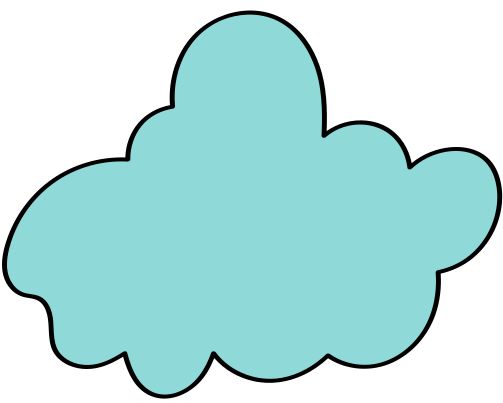 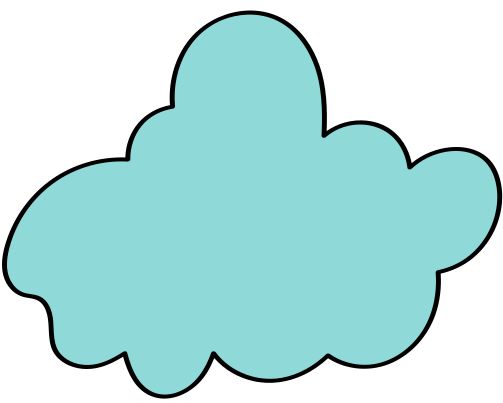 KHỞI ĐỘNG
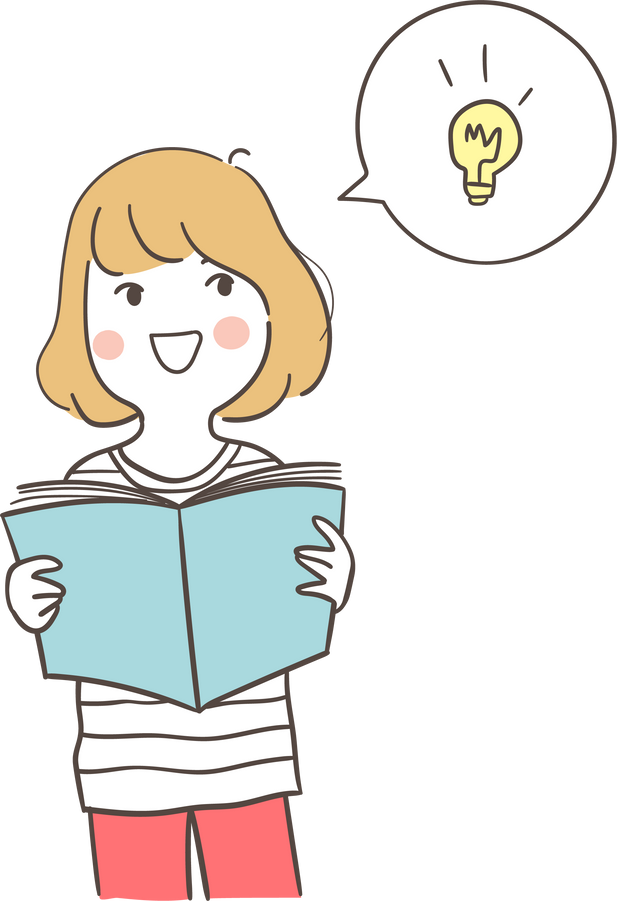 Quan sát tranh, ảnh về một số kiểu chữ cơ bản và cho biết: 
Đặc điểm của chữ.
Tên một số chữ được sử dụng có chung đặc điểm gì?
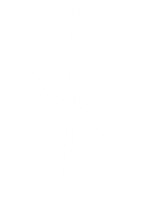 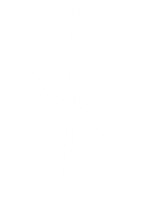 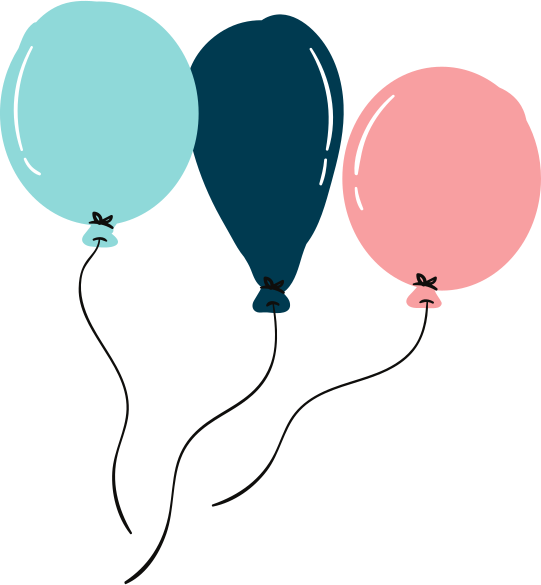 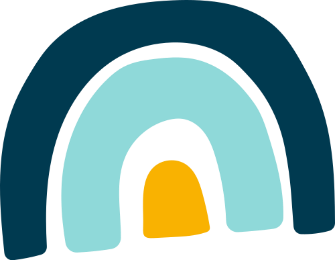 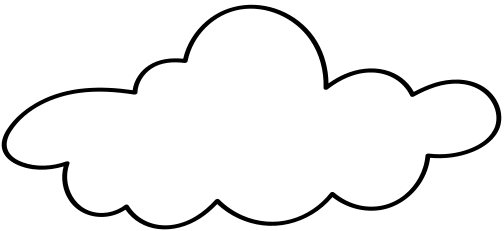 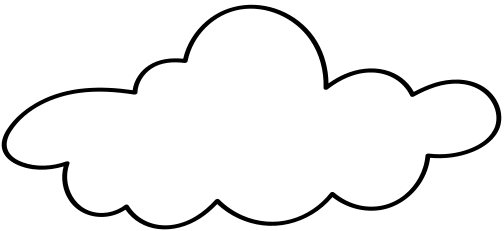 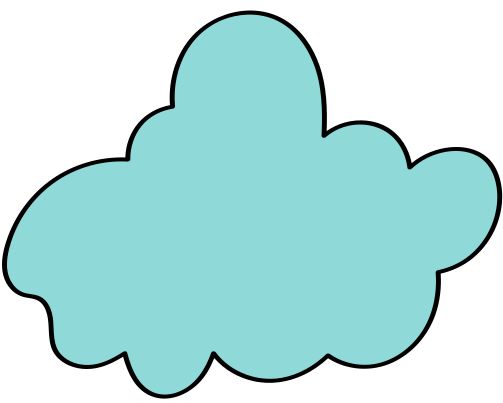 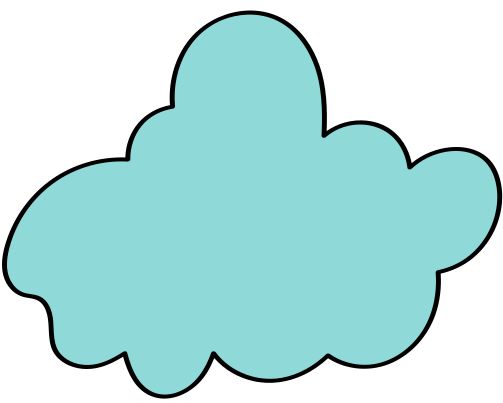 KHỞI ĐỘNG
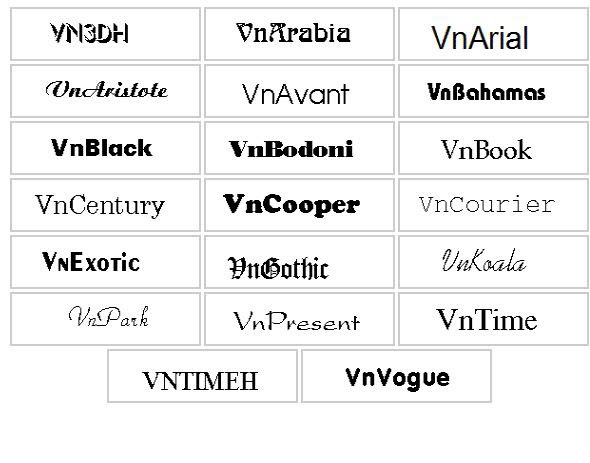 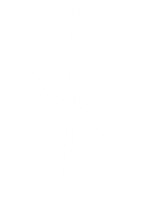 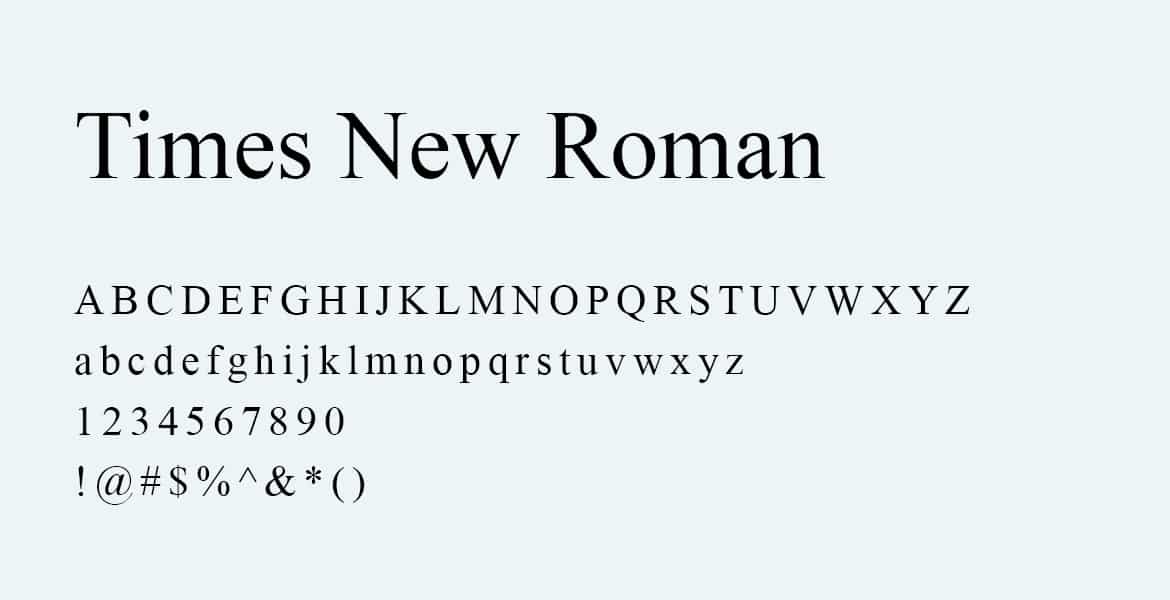 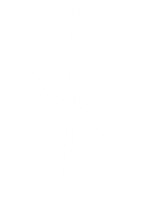 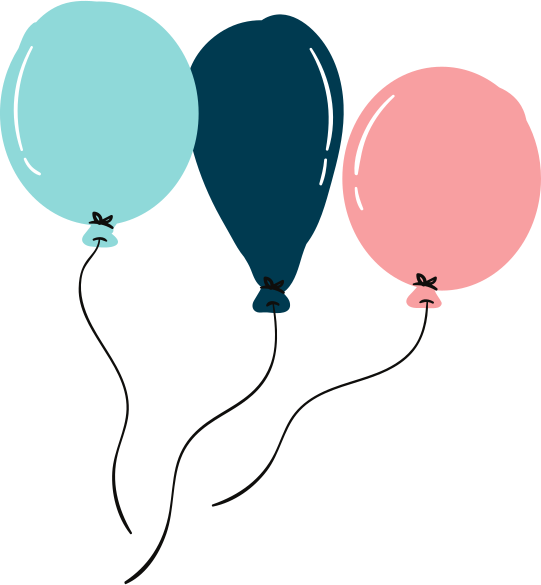 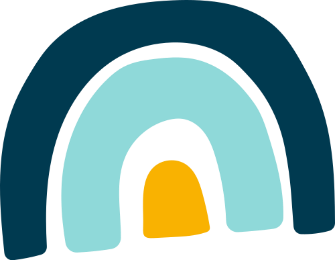 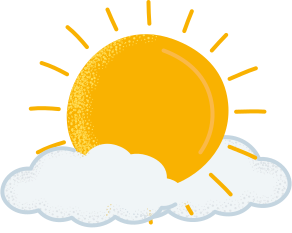 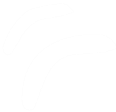 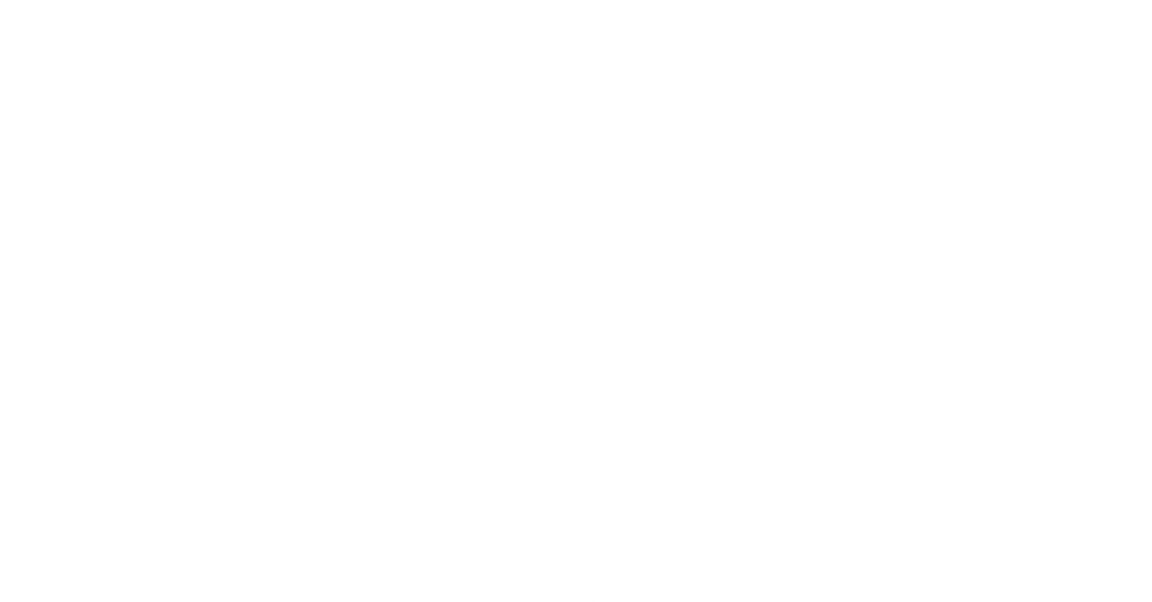 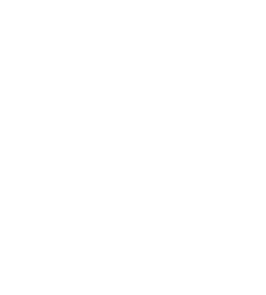 BÀI 4. CHỮ CƠ BẢN
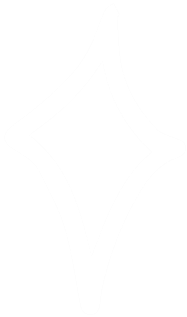 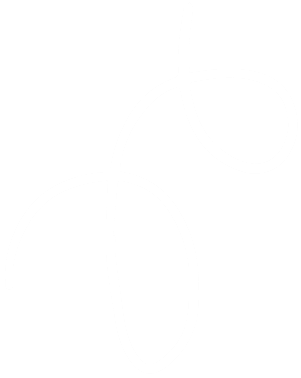 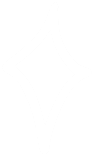 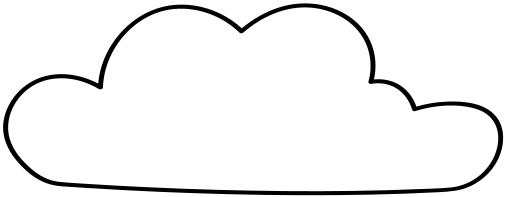 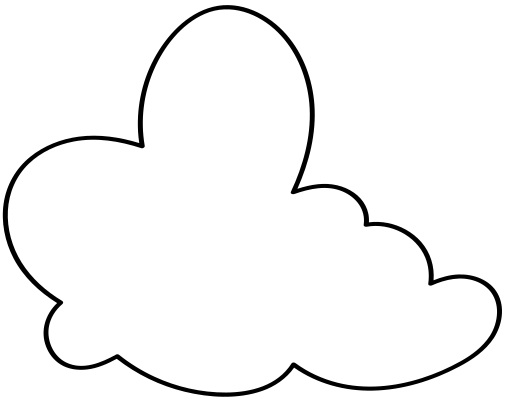 NỘI DUNG BÀI HỌC
Khám phá
Tìm ý tưởng và thực hành sáng tạo sản phẩm
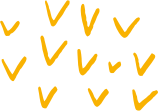 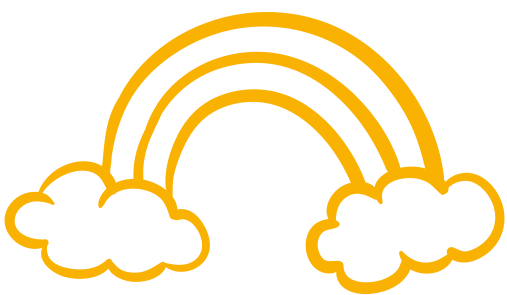 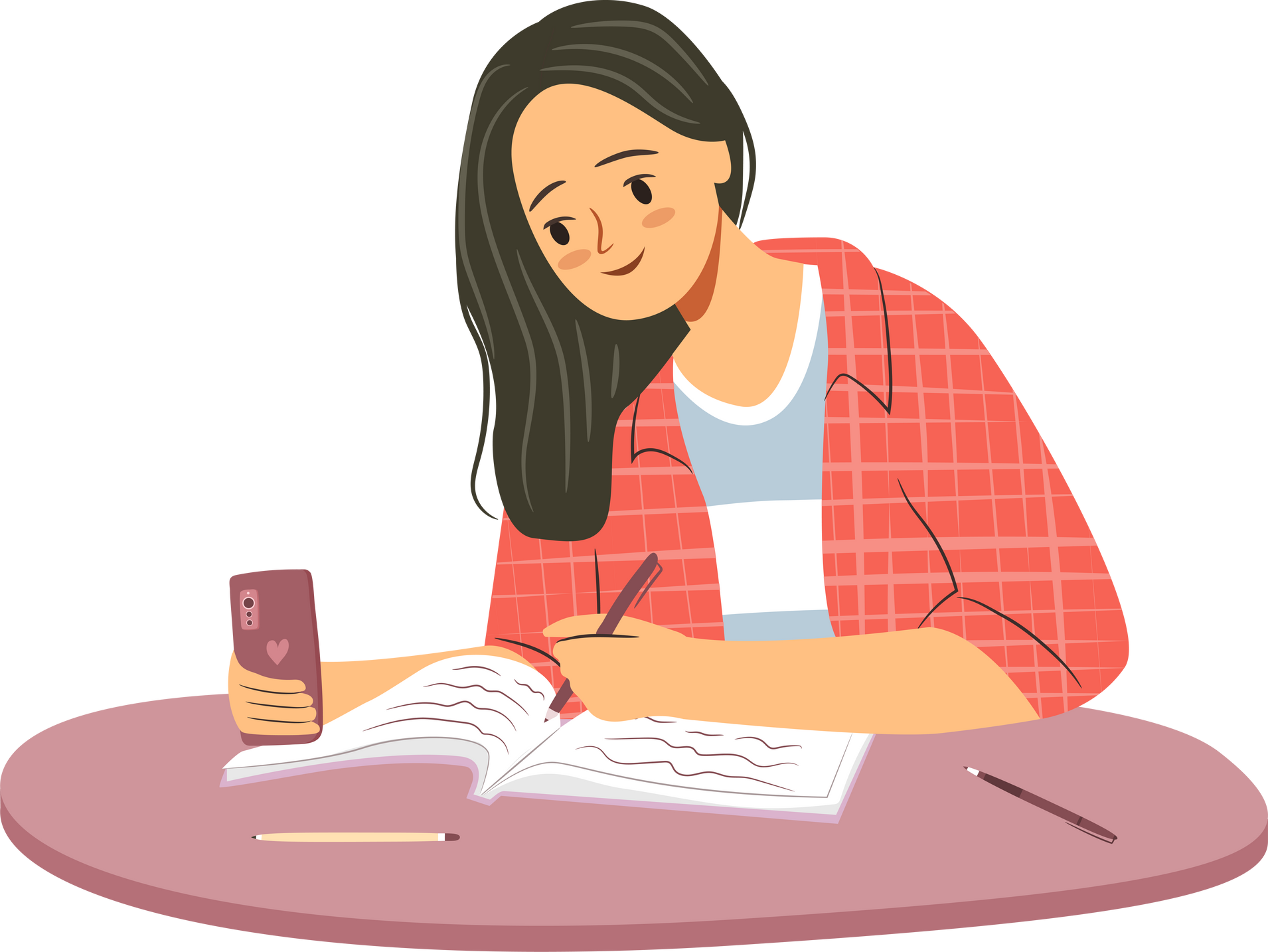 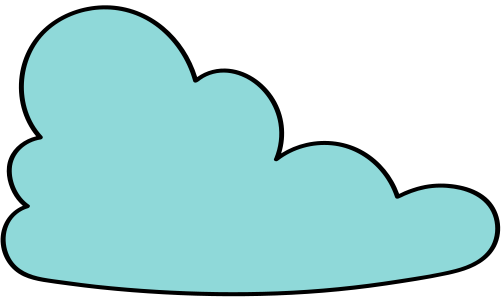 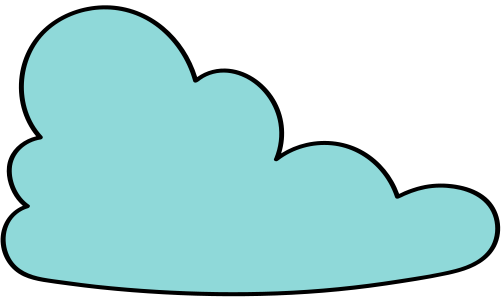 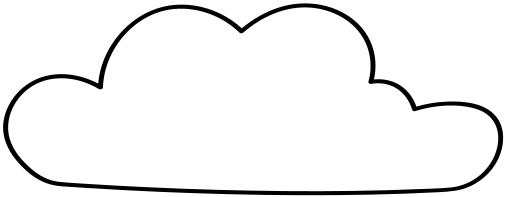 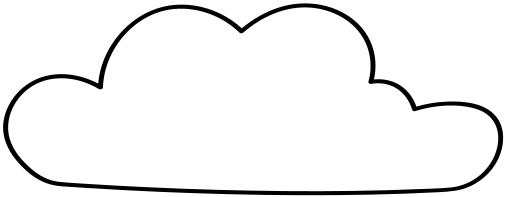 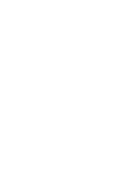 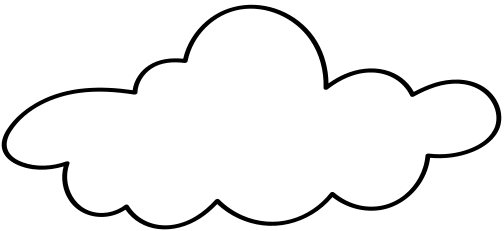 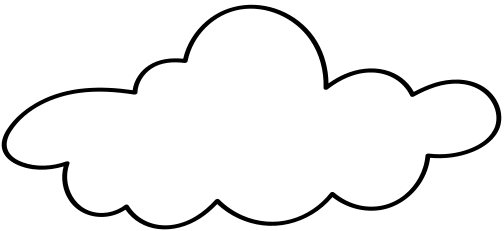 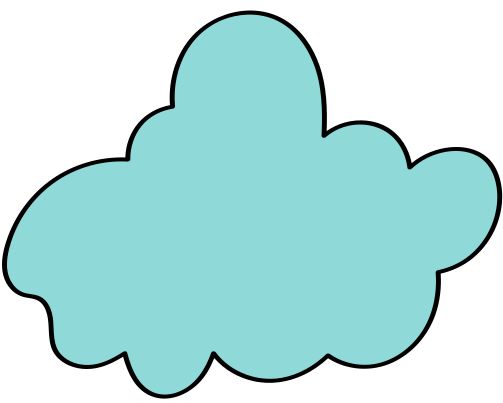 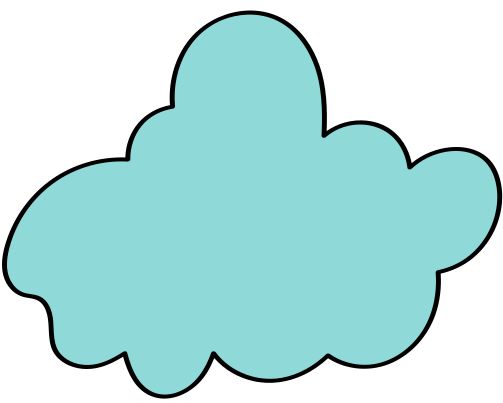 1. Khám phá
Quan sát, tìm hiểu tranh, ảnh trong sách, báo, tạp chí, các mẫu sản phẩm.... và cho biết:
Đặc điểm hình dáng, kích thước của nét chữ. 
Sự giống nhau và khác nhau về hình dáng, kích thước các chữ cái trong một kiểu chữ.
Cảm nhận về biểu trưng, logo trong các nội dung chữ.
Giới thiệu một kiểu chữ được sử dụng trong máy tính mà em biết.
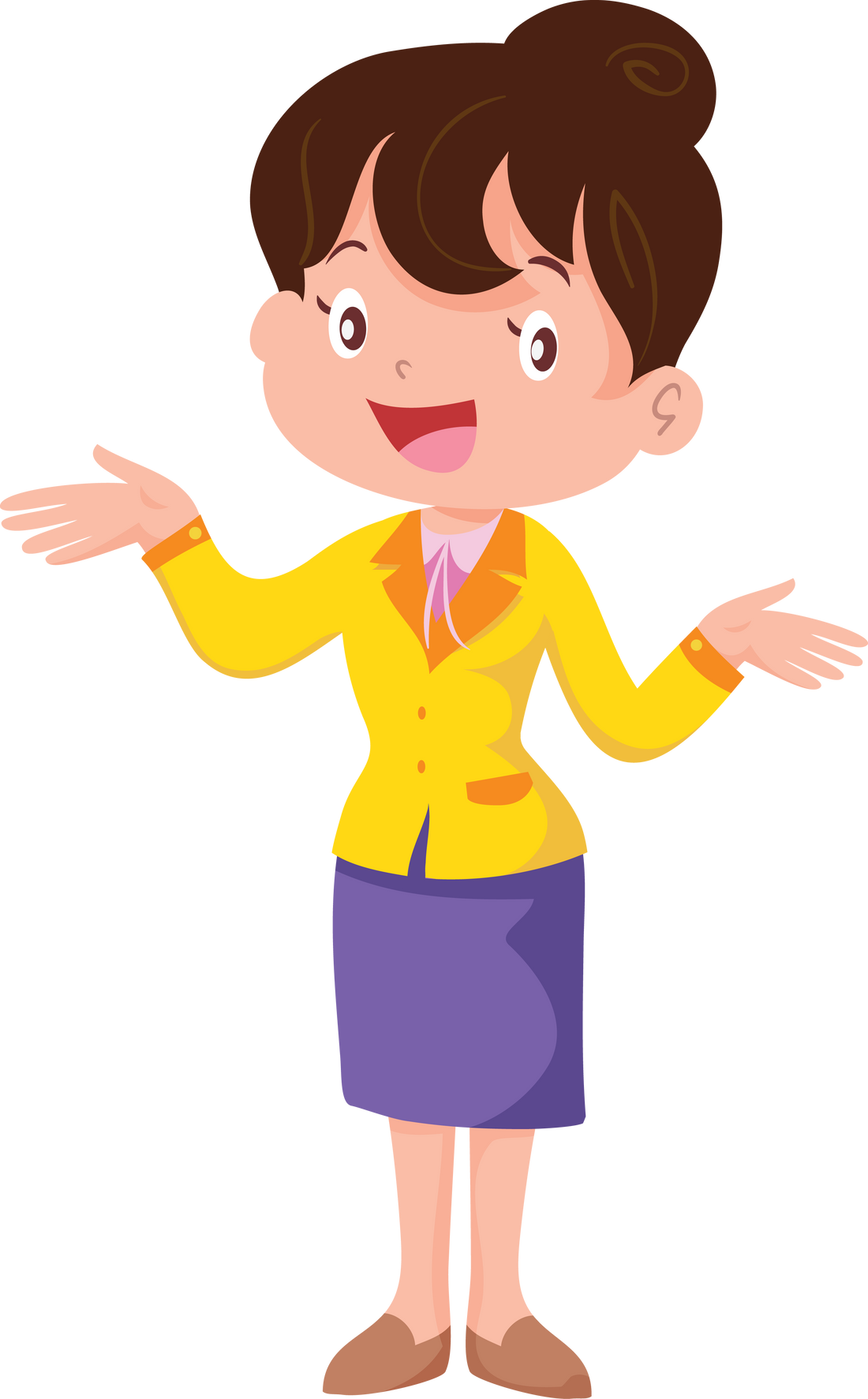 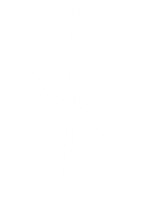 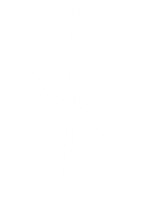 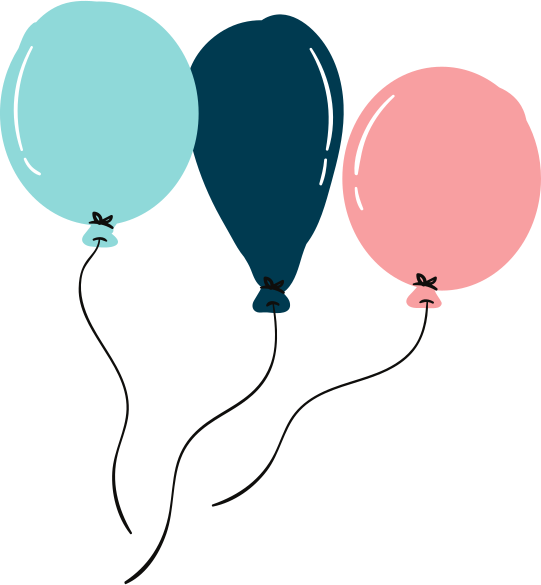 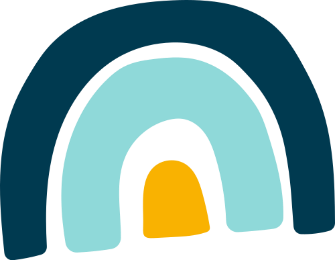 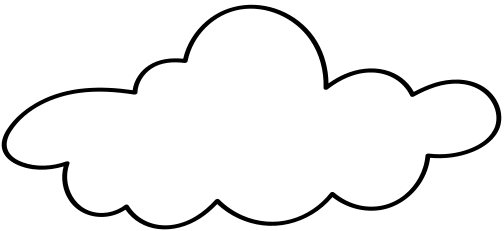 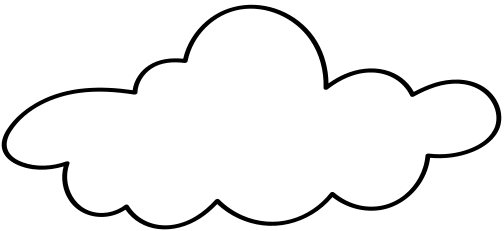 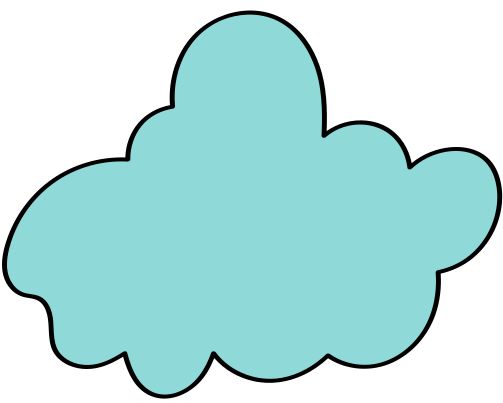 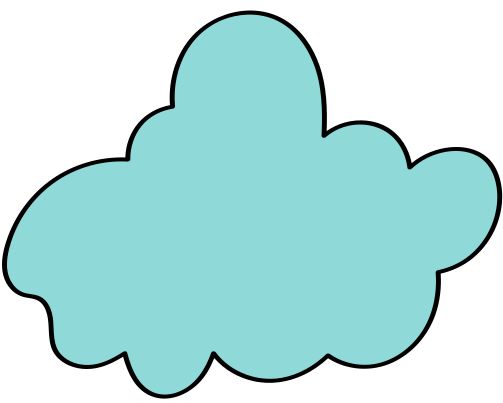 1. Khám phá
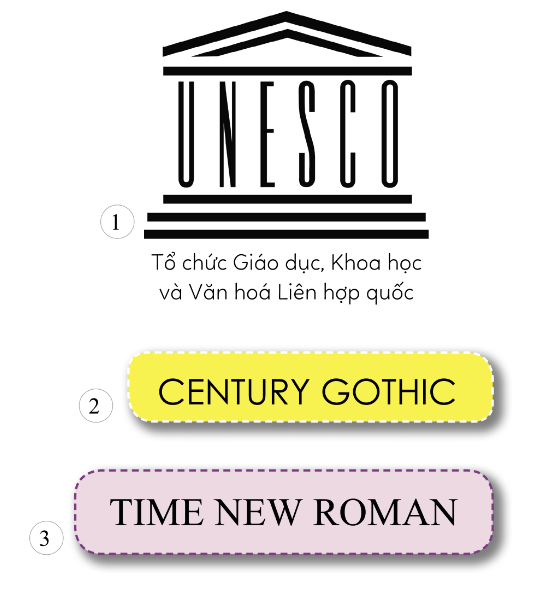 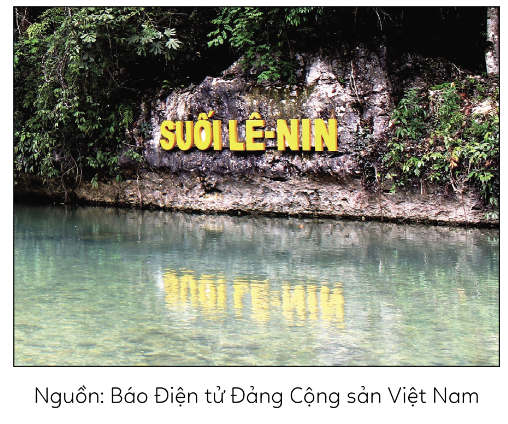 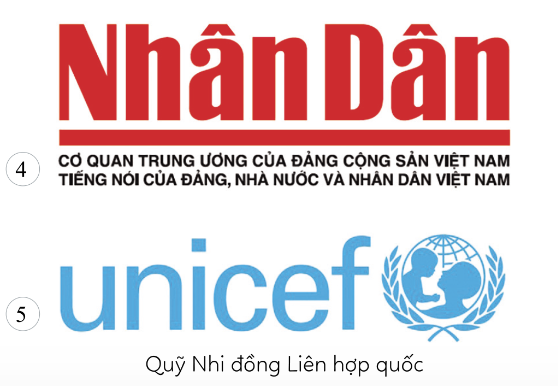 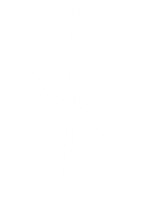 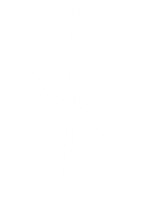 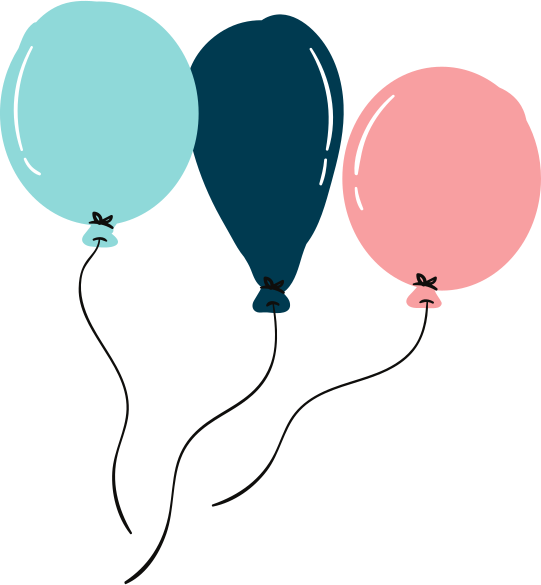 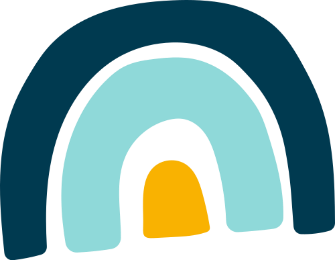 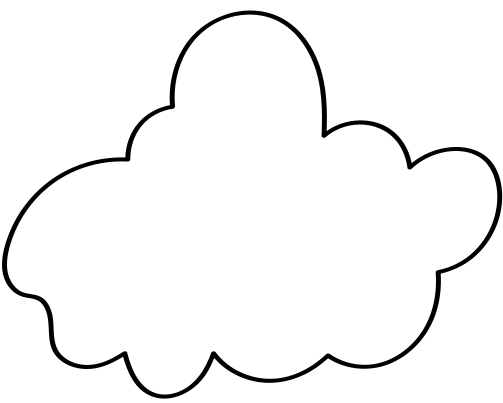 Chữ Baton (Ba-tông) là kiểu chữ có các nét đều bằng nhau.
Chữ Gothic (Gô-tích) và Roman (Rô-măng) bắt nguồn từ phong cách nghệ thuật kiến trúc thời kì trung cổ phương Tây. 
Chữ Roman có các nó không đều nhau và có chân. 
Nét thanh (nét nhỏ) là các nét ngang và nét xiên theo chiều viết từ phải sang trái (theo chiều viết từ dưới lên). 
Nét đậm là các nét sổ thẳng và nét xiên từ trái sang phải (theo chiều viết từ trên xuống).
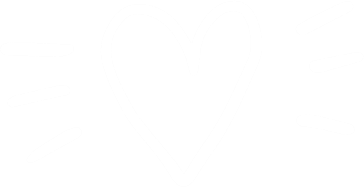 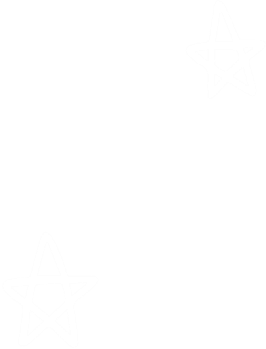 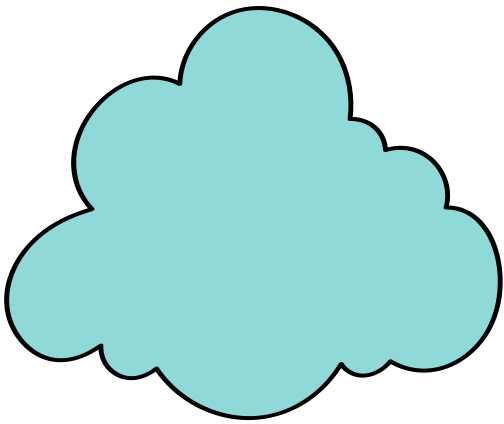 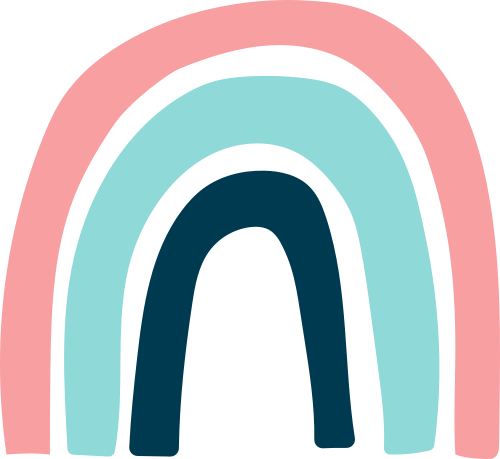 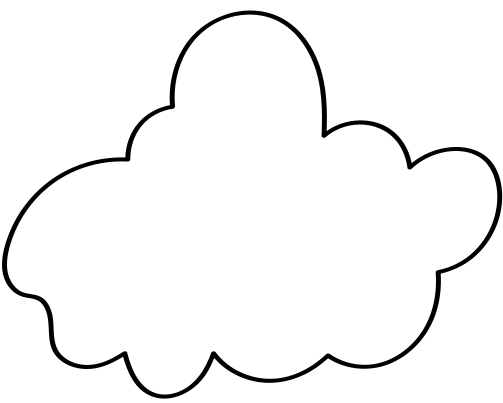 Với kiểu chữ in hoa, để các chữ nhìn được cân đối thì khoảng cách giữa các chữ cái thông thường không đều nhau. 
Ví dụ: Chiều rộng ngang của chữ Baton không đều nhau tuy theo cấu tạo của mỗi chữ cái. Nếu chiều cao là 5 ô thì:
chữ I chỉ bằng 1 ô
chữ L, T thường là 3 ô
chữ D, H, N, K..... là 4 ô
chữ V,X là 5 ô
chữ M, W là 6 ô
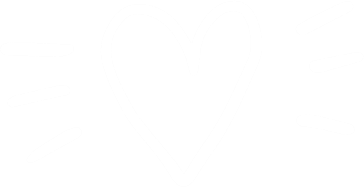 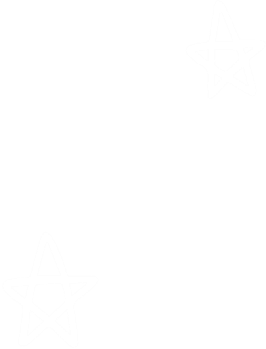 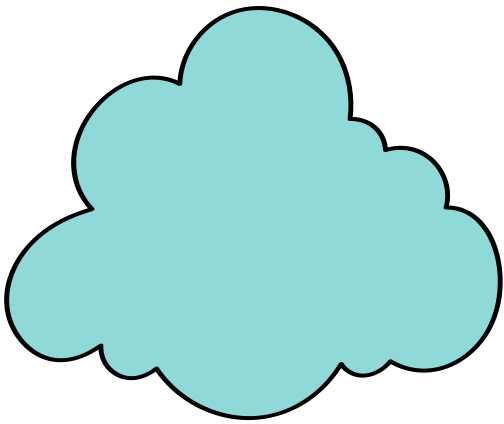 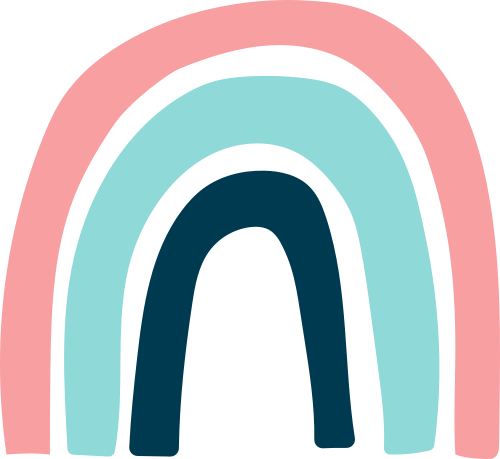 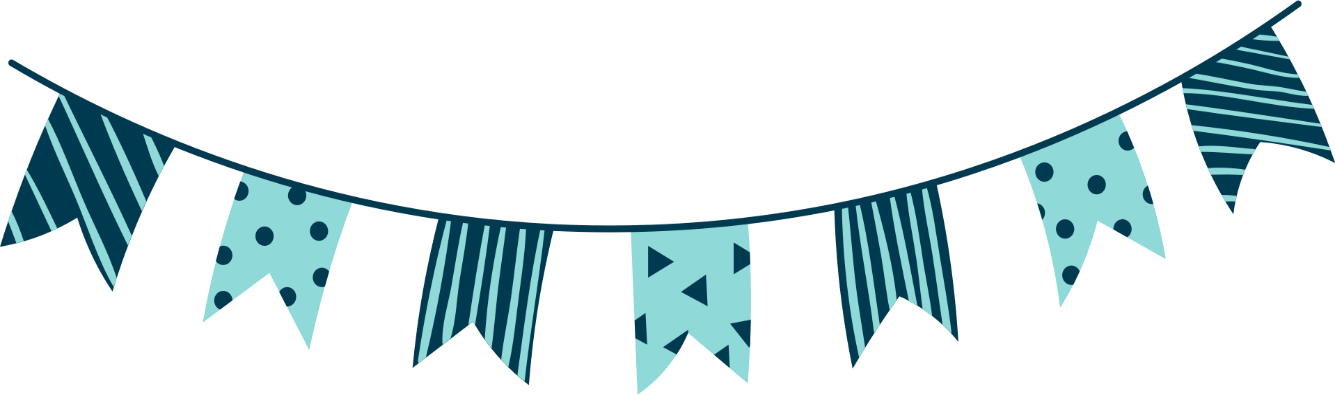 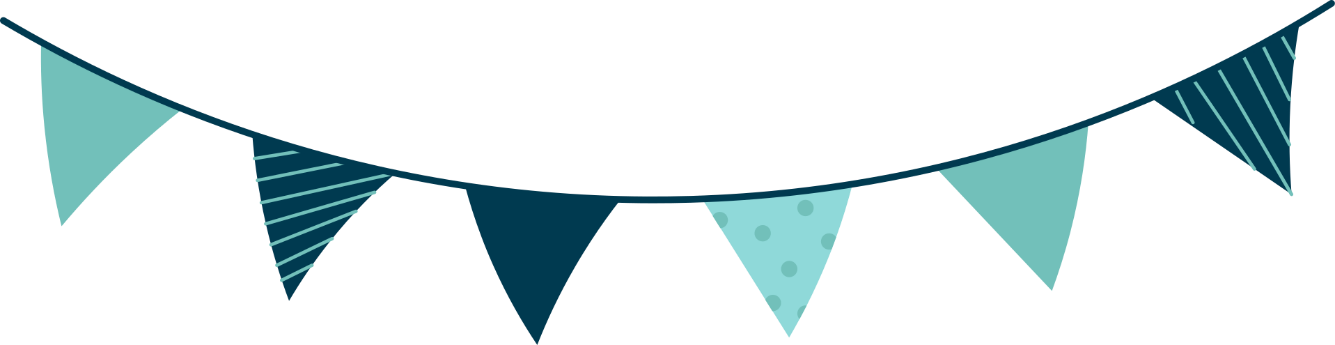 Mở rộng kiến thức
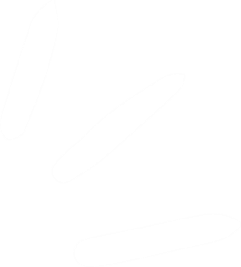 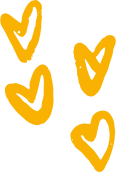 Các hoạ sĩ thiết kế có những quy cách để tạo ra kiểu chữ khác nhau. 
Mỗi kiểu chữ thường mang một nét điển hình và phù hợp và một số nội dung. 
Nét chữ có thể toát lên vẻ nghiêm túc, khoẻ mạnh, mềm mại, vui vẻ tin tưởng.
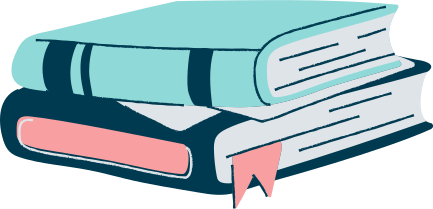 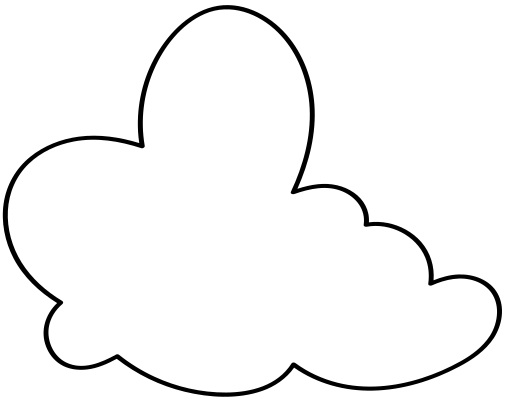 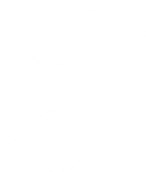 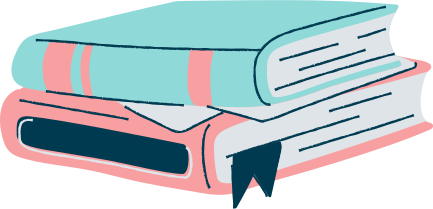 2. Tìm ý tưởng và thực hành sáng tạo sản phẩm
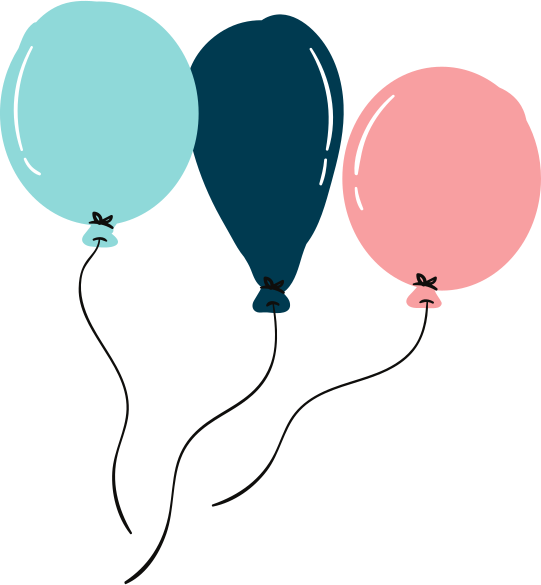 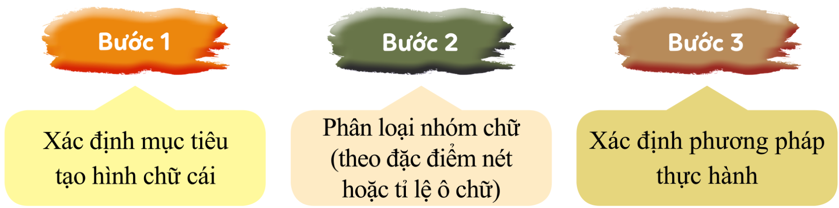 Quan sát, tìm hiểu các bước thực hành:
Tìm ý tưởng sáng tạo.
Trình bày ý tưởng về chữ cơ bản.
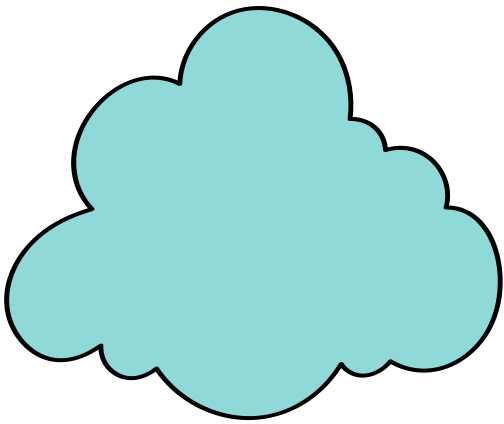 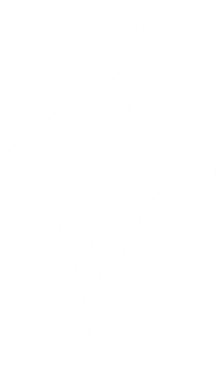 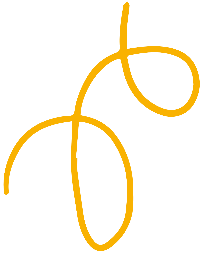 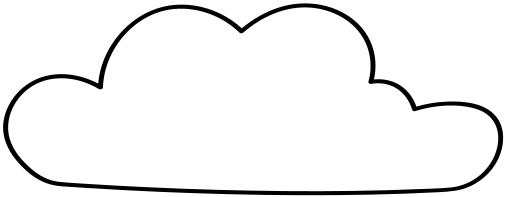 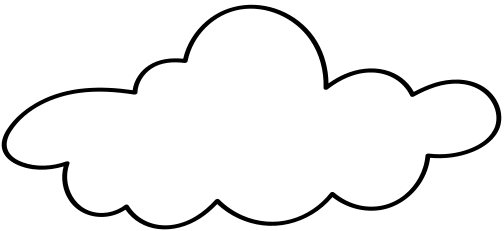 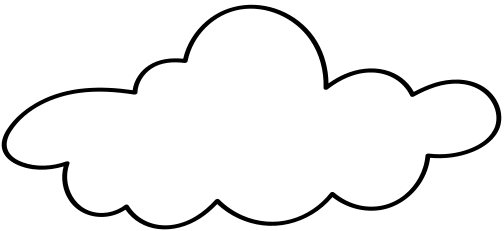 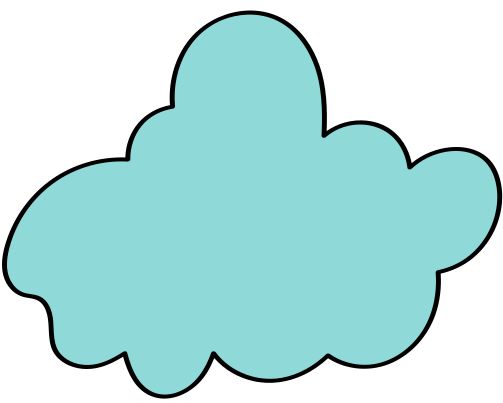 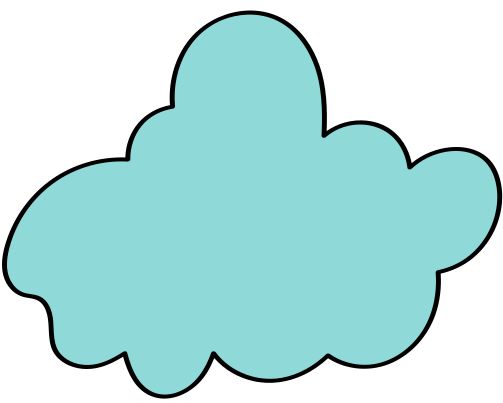 Ý tưởng
Xác định mục tiêu tạo hình chữ cái: tạo ra một nhóm chữ có các nét thẳng nét cong hoặc các chữ có kích thước không bằng nhau. 
Phân loại nhóm chữ (theo đặc điểm nét, tỉ lệ ô chữ) để thể hiện.
Xác định phương pháp thực hành (kẻ hoặc cắt dán chữ).
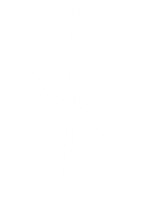 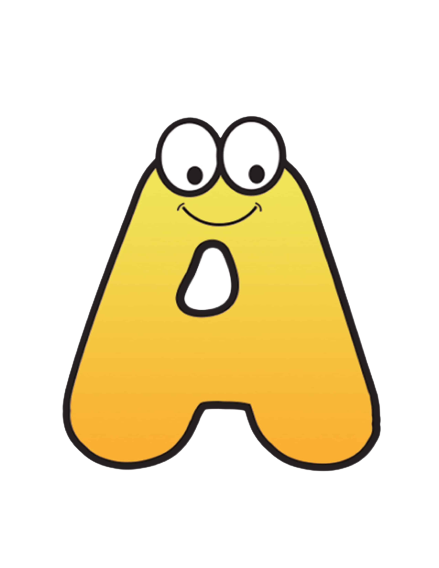 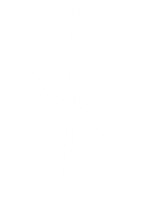 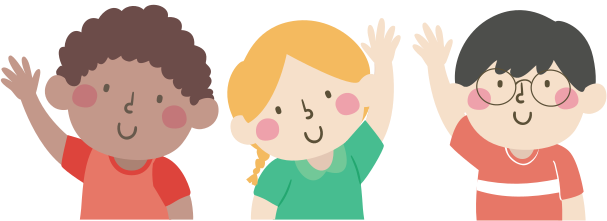 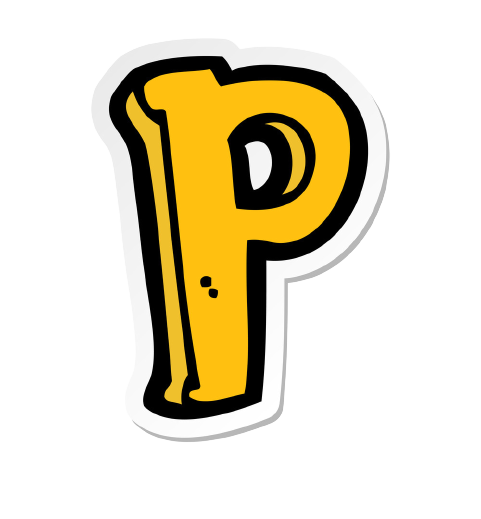 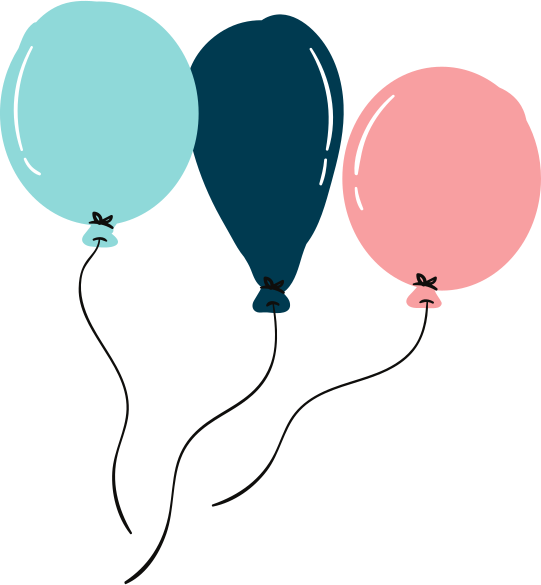 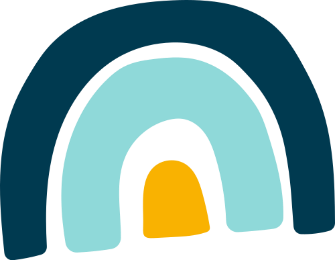 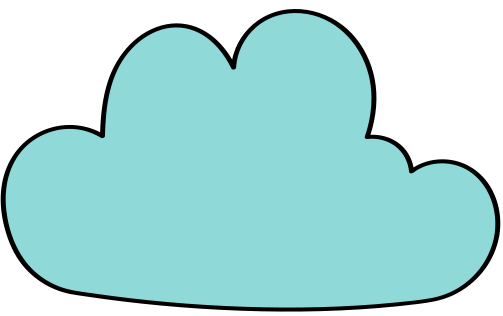 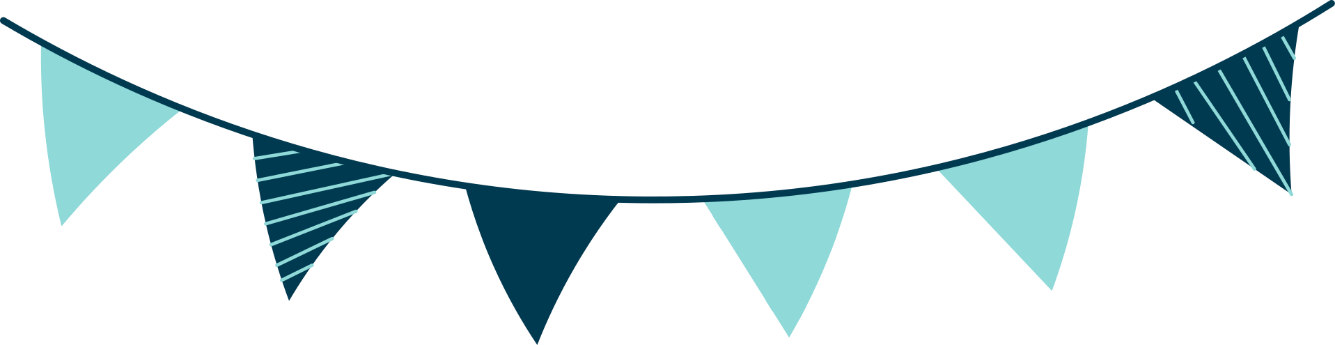 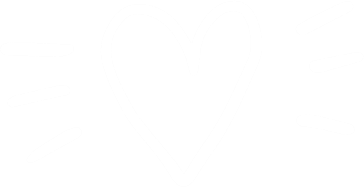 Các bước thực hành
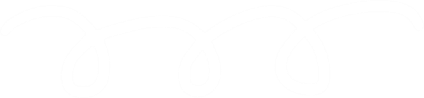 Cách 1: Chuẩn bị giấy màu thủ công và đồ dùng 
Bước 1. Cắt các nét và hình có nhiều màu với kích thước khác nhau
Bước 2. Xếp các chữ cái có nét thẳng với nét sổ dài 5 cm, nét ngang dài 3 cm, nét xiên dài 4 cm để được các chữ cái A, M, K, N, H, F...
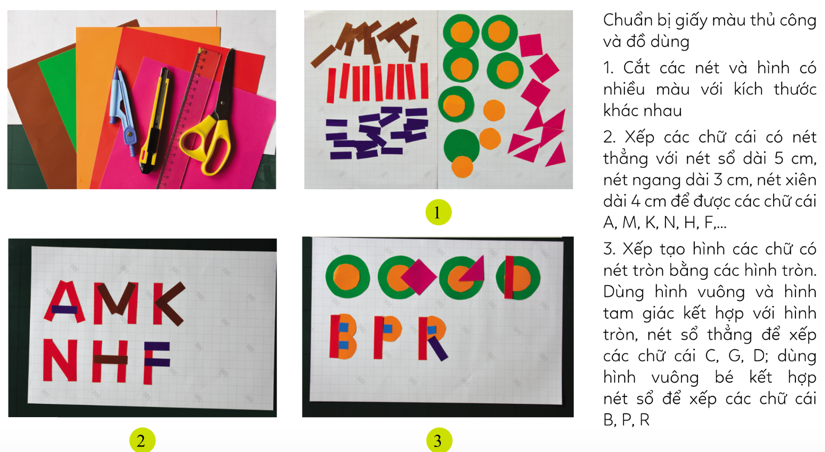 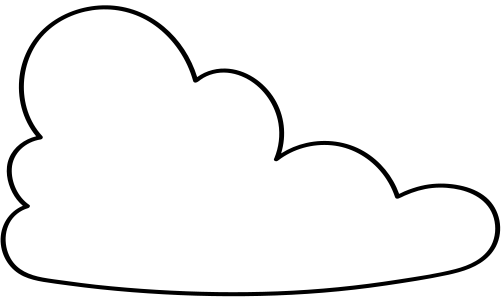 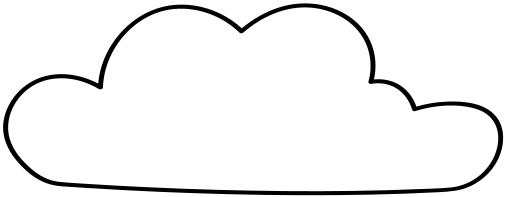 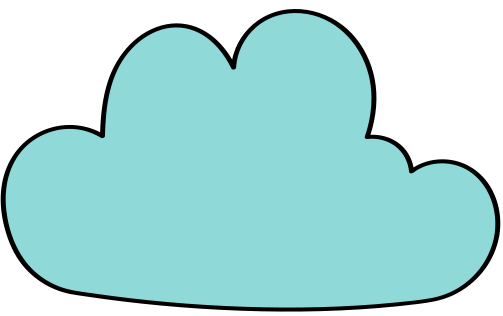 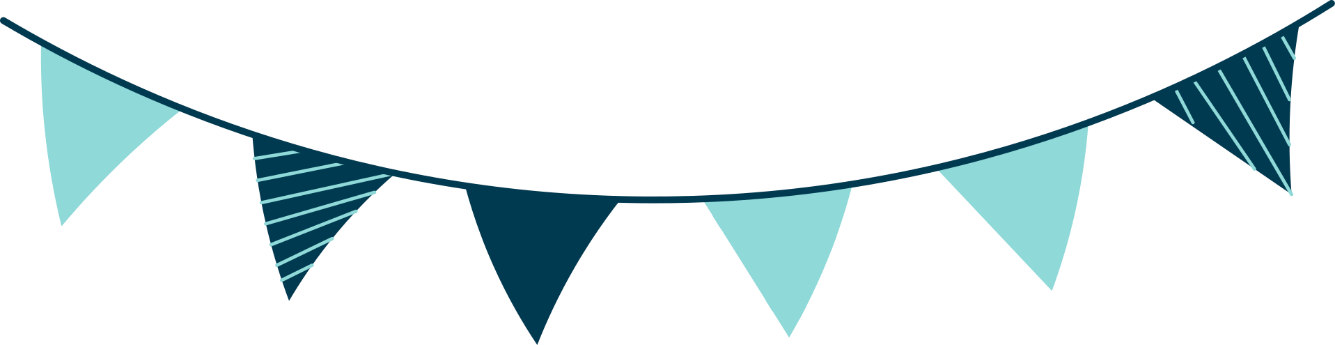 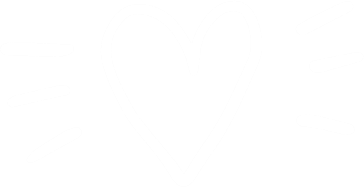 Các bước thực hành
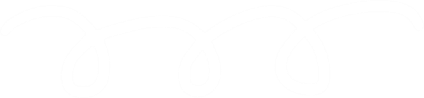 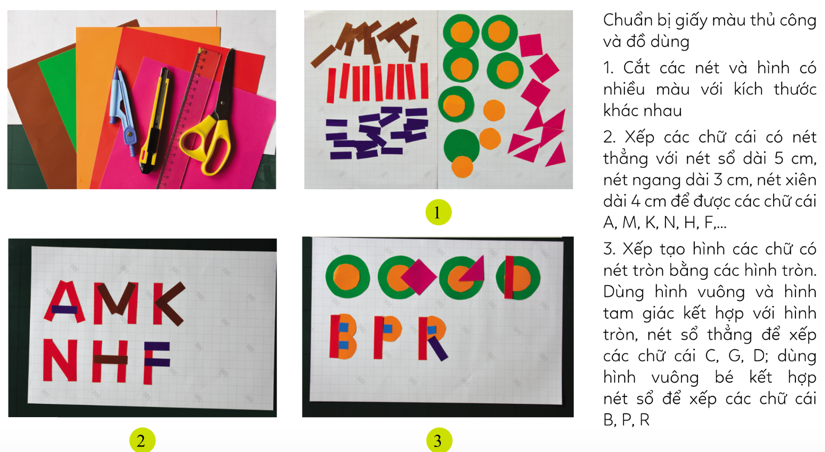 Bước 3. Xếp tạo hình các chữ có nét tròn bằng các hình tròn. 
Dùng hình vuông và hình tam giác kết hợp với hình tròn, nét sổ thẳng để xếp các chữ cái C, G, D.
Dùng hình vuông bé kết hợp nét sổ để xếp các chữ cái B, P, R.
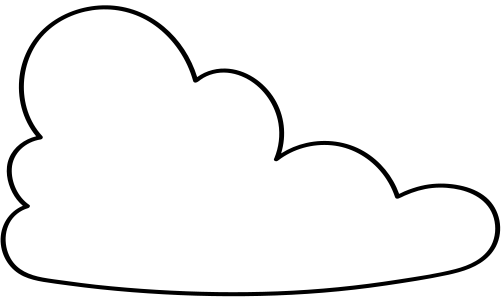 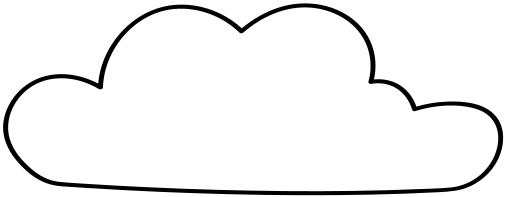 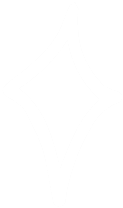 Các bước thực hành
Cách 2. Chuẩn bị: Kẻ hình vuông có cạnh 5 cm và chia đều mỗi ô 1 cm.
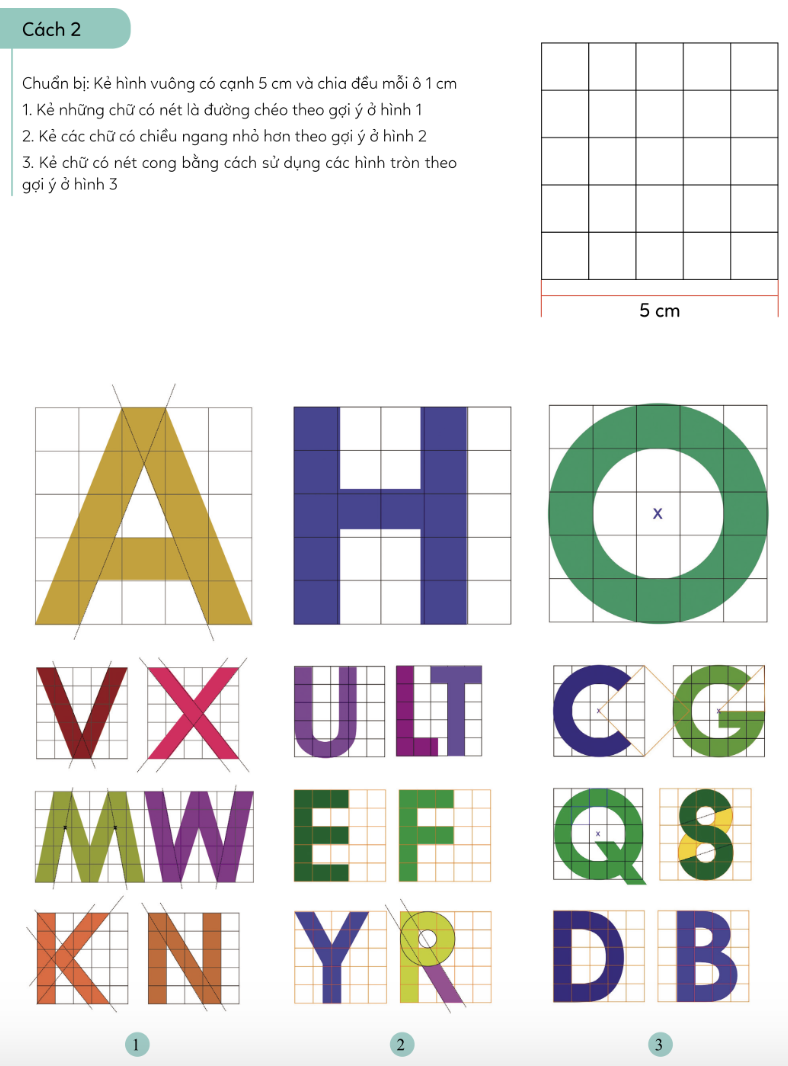 Kẻ những chữ có nét là đường chéo theo gợi ý ở hình 1.
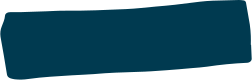 B1
Kẻ các chữ có chiều ngang nhỏ hơn theo gợi ý ở hình 2.
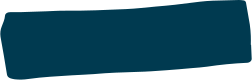 B2
Kẻ chữ có nét cong bằng cách sử dụng các hình tròn theo gợi ý ở hình 3.
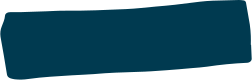 B3
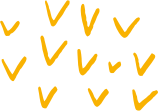 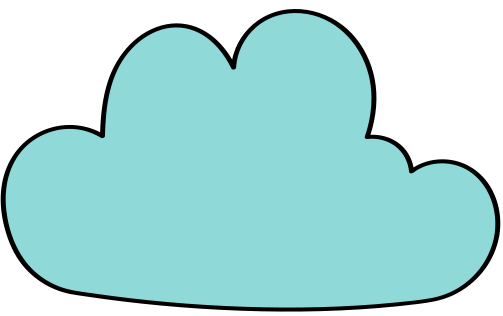 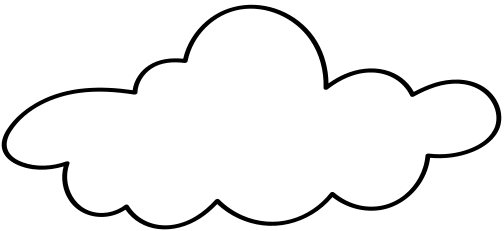 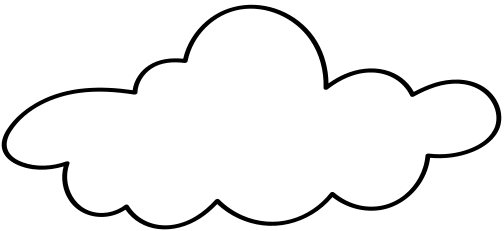 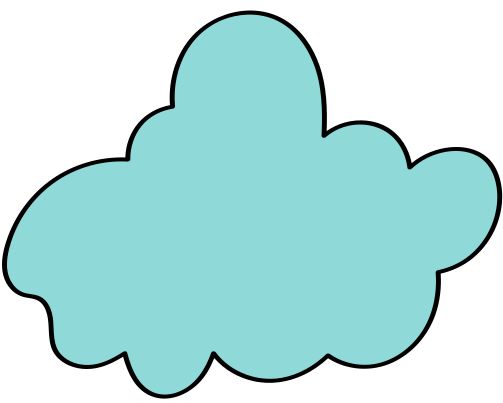 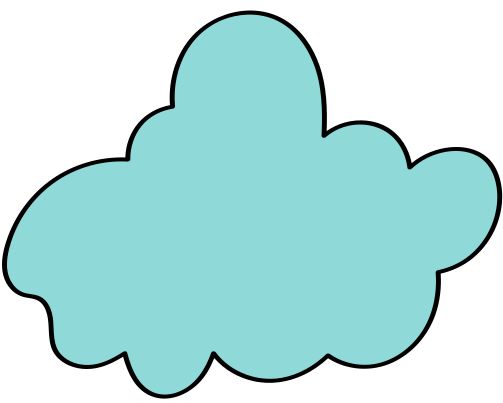 KẾT LUẬN
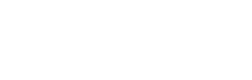 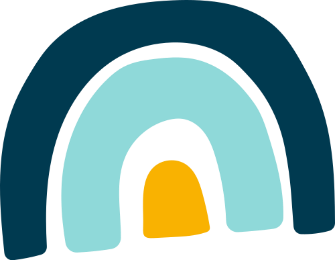 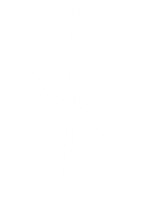 Xác định được đặc điểm điển hình của chữ để thể hiện cho phù hợp với đối tượng 
Xác định được phương pháp thực hành để lựa chọn cách vẽ cho lí.
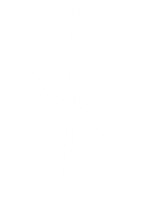 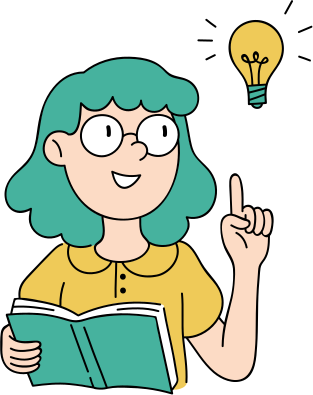 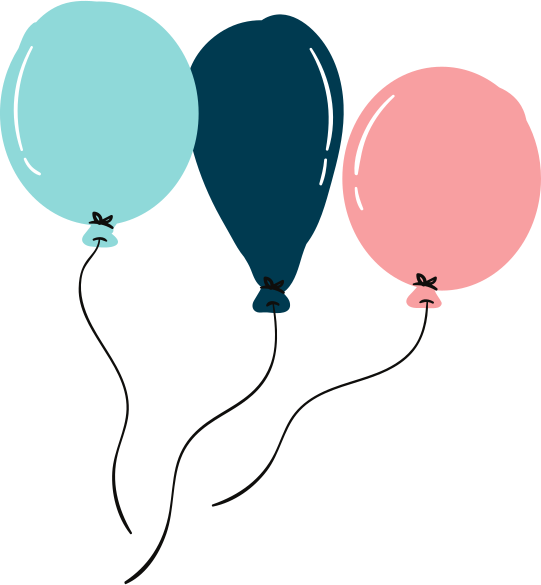 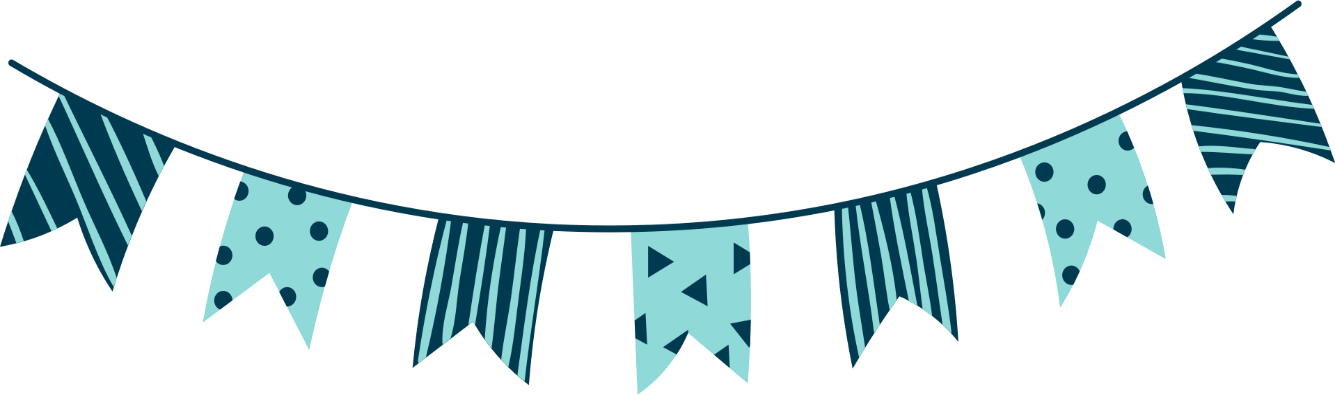 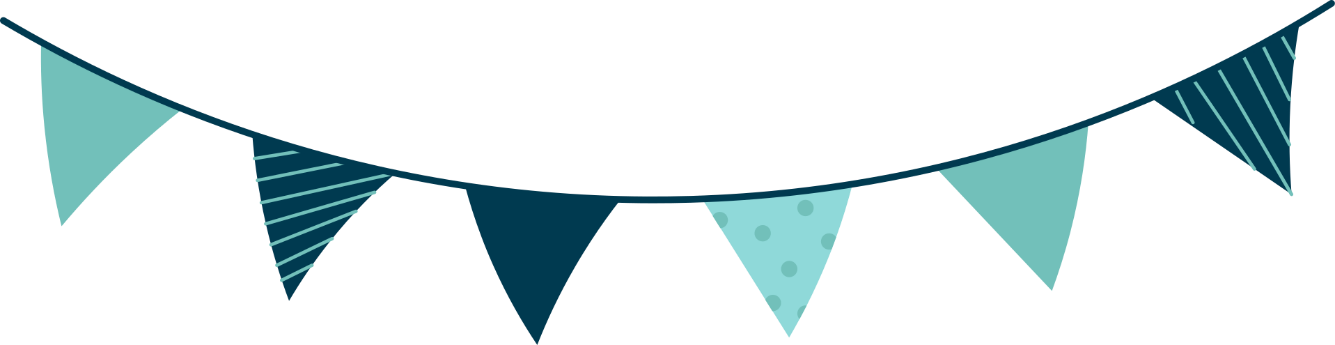 LUYỆN TẬP
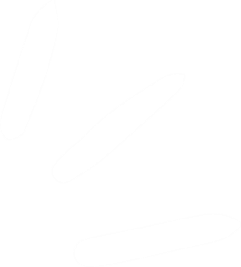 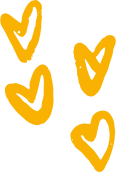 Em hãy tạo hình các chữ cái bằng giấy hoặc kế chữ theo gợi ý đã học.
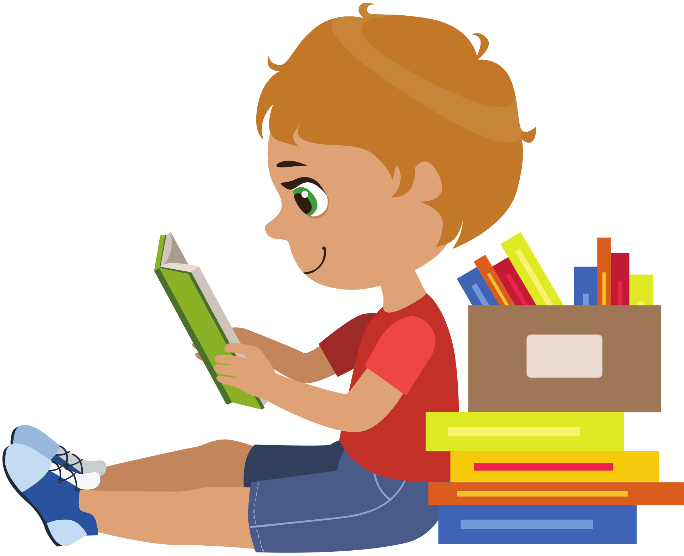 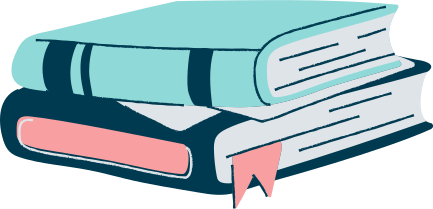 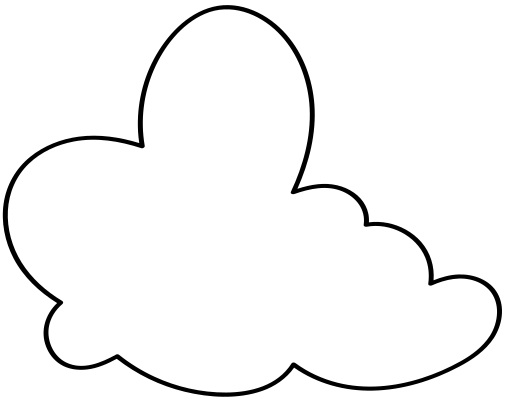 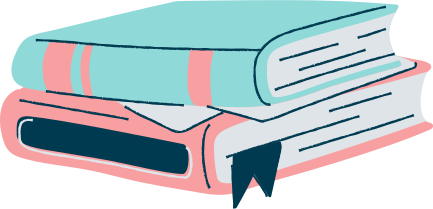 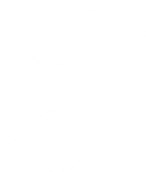 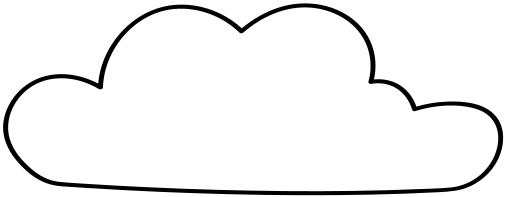 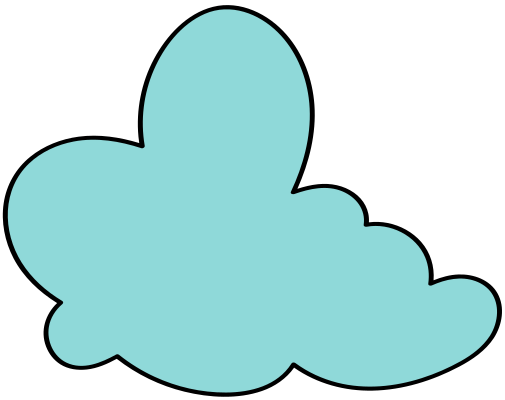 Yêu cầu
Xếp chữ cái theo nhóm nét thẳng, nét cong hoặc xếp theo kích thước. 
Chữ có thước chiều rộng giống nhau cần xếp cùng nhóm. 
Trình bày trên giấy A3/A4 (nên có dòng kẻ) hoặc Vở thực hành.
Sản phẩm thực hiện cá nhân.
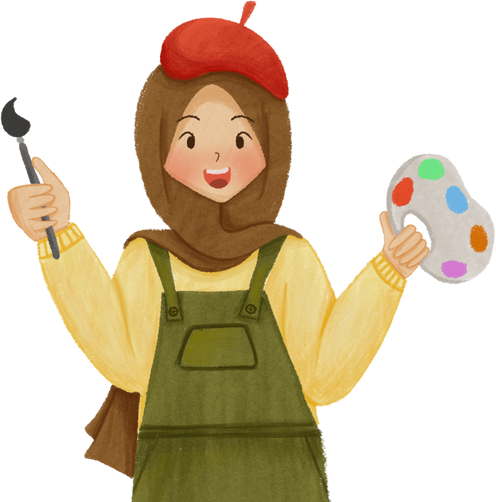 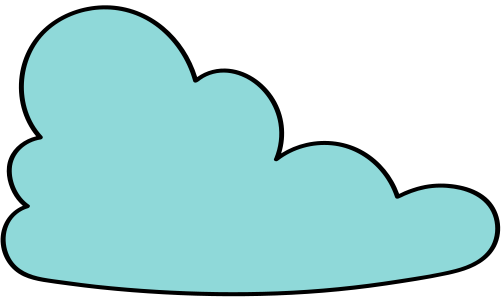 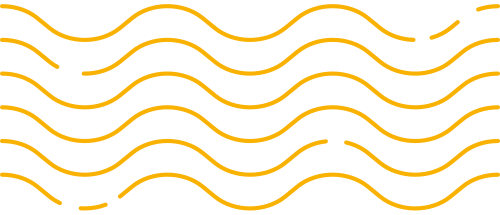 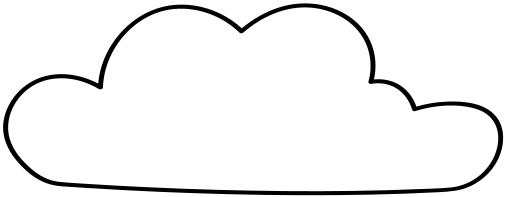 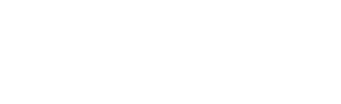 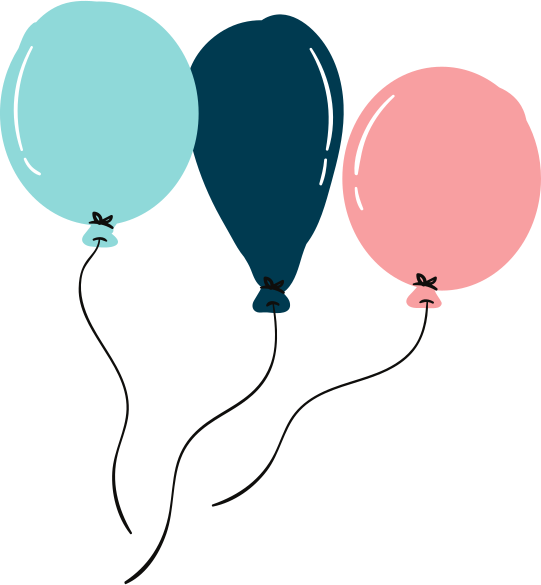 VẬN DỤNG
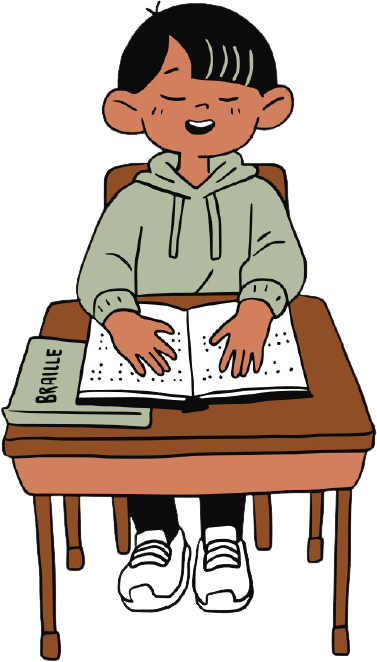 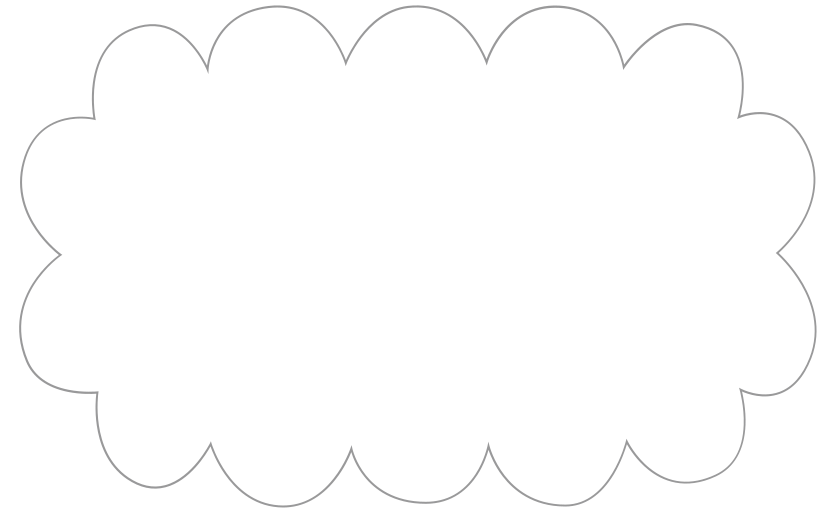 Em có thể ứng dụng kiến thức tạo kẻ chữ cơ bản để sáng tạo thêm những sản phẩm nào?
Sản phẩm chữ cơ bản có thể được ứng dụng như thế nào trong cuộc sống
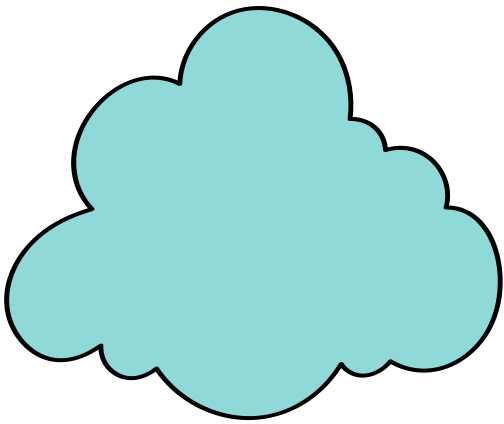 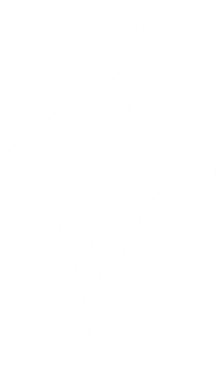 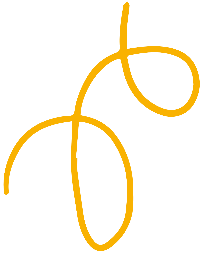 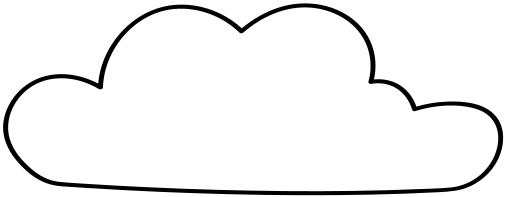 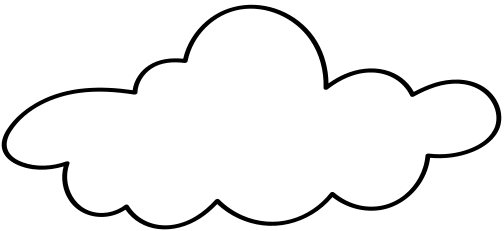 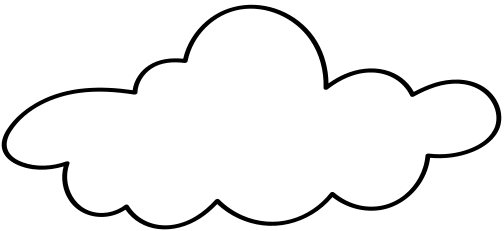 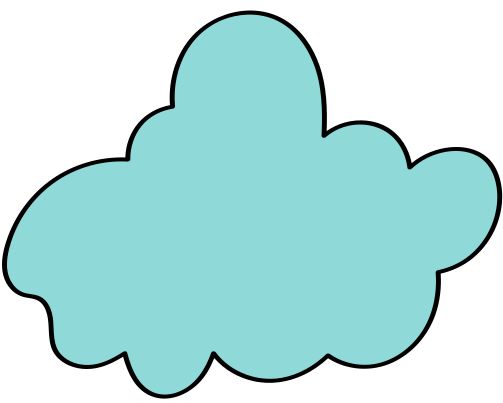 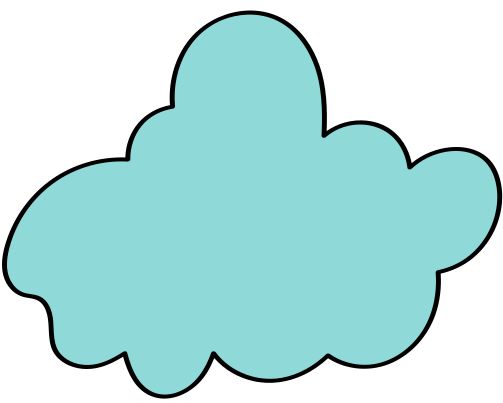 Lưu ý
Chữ viết là ngôn ngữ kí hiệu đặc biệt giúp con người chia sẻ, giao tiếp với nhau. 
Có nhiều kiểu chữ khác nhau nên các nhà thiết kế thường phải chọn kĩ cho phù hợp nội dung thông điệp
Công thức 5 ô vuông để tạo hình chữ được phát minh ra từ rất lâu, giúp cho việc sáng tạo chữ trở nên dễ dàng.
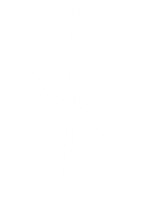 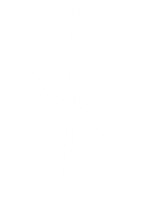 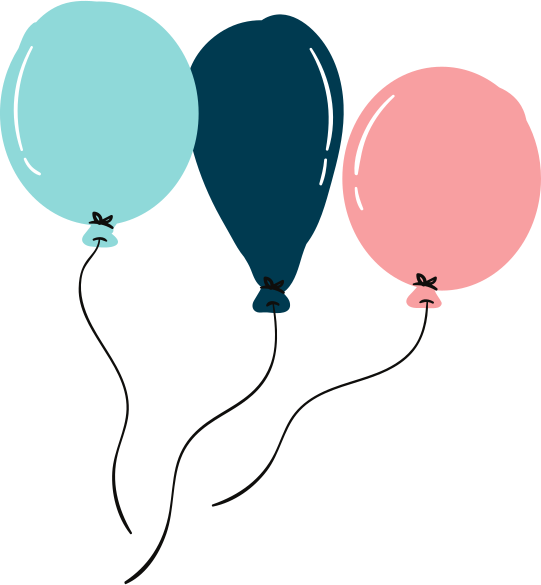 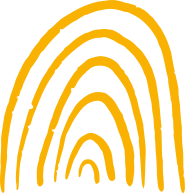 HƯỚNG DẪN VỀ NHÀ
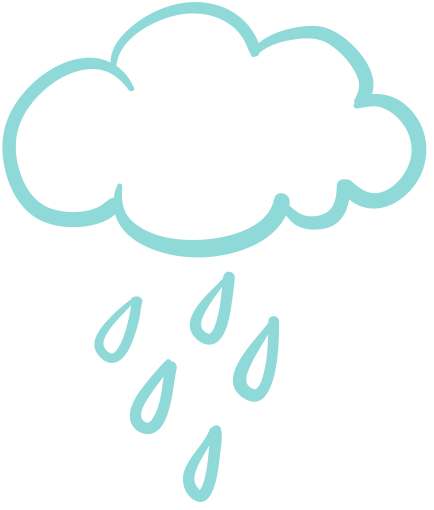 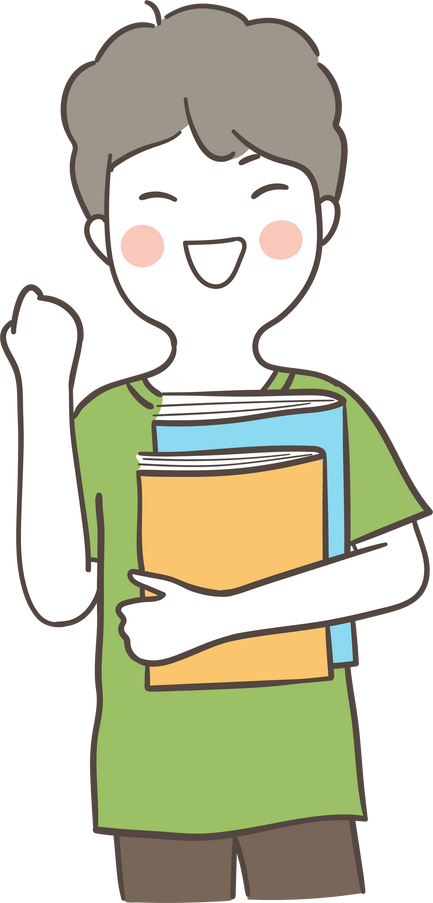 Ôn lại kiến thức đã học.
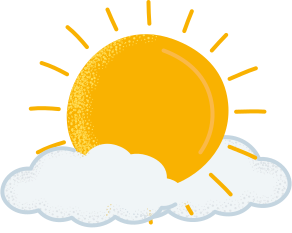 Hoàn thành các bài tập được giao.
Đọc và tìm hiểu trước Bài 5: Sáng tạo hoạ tiết trang trí.
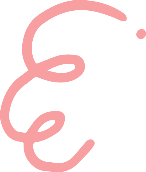 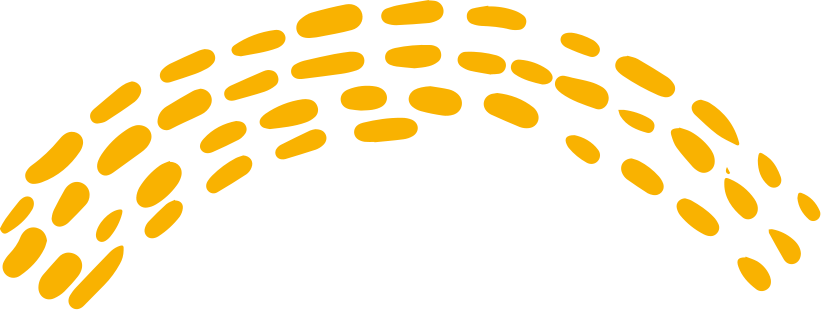 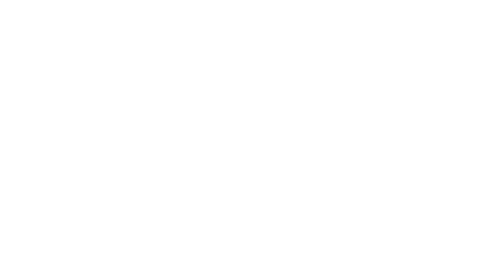 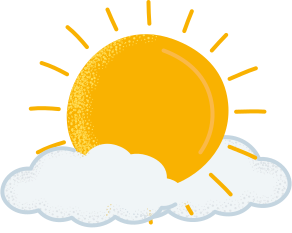 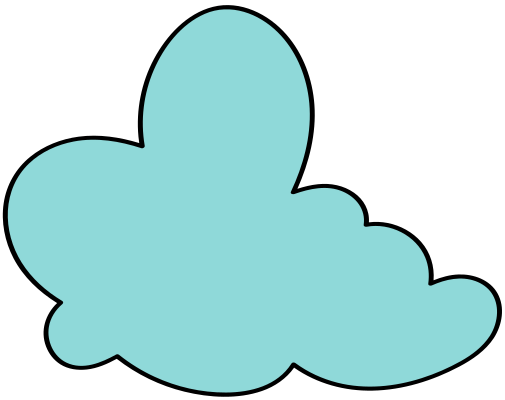 CẢM ƠN CÁC EM ĐÃ LẮNG NGHE, HẸN GẶP LẠI!
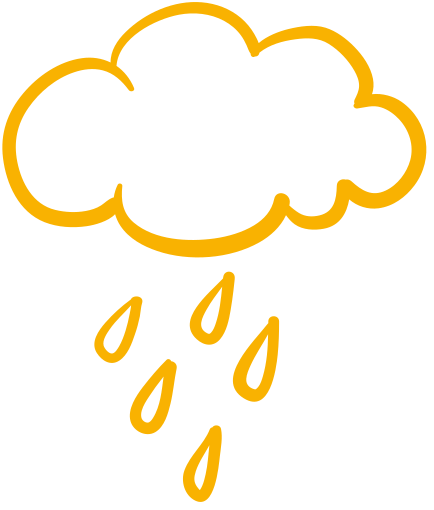 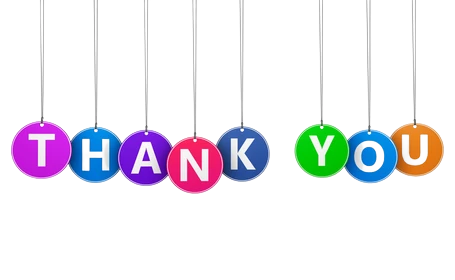 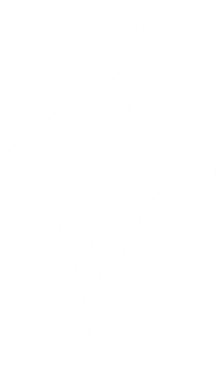 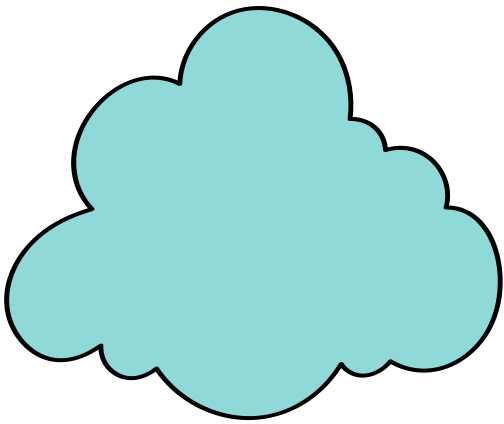 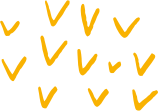 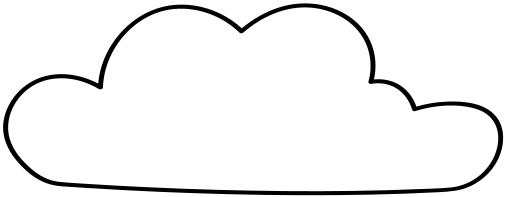